СВЕТСКИ ДАН СРЦА 29. септембар 2021.
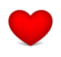 KОРИСТИ      
      БИРАЈ ЗДРАВО!
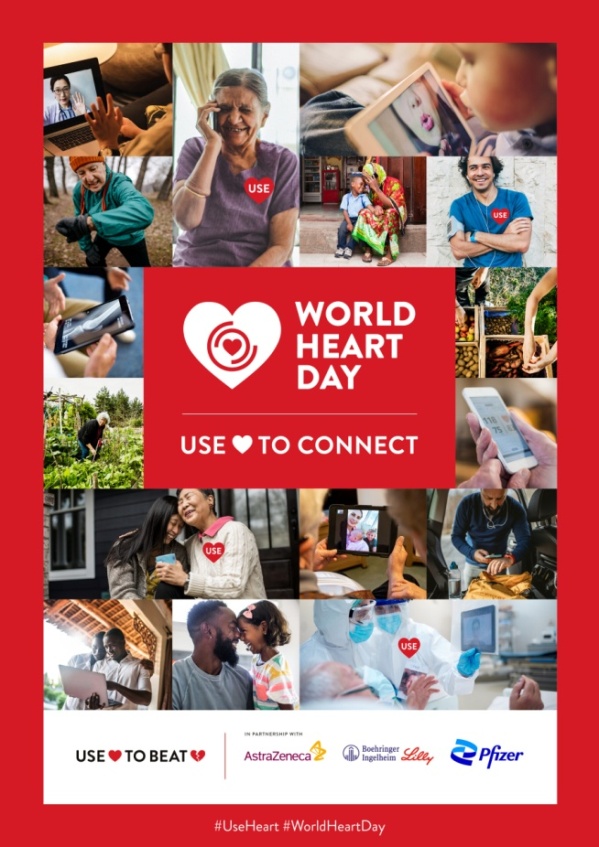 Светски дан срца 2021
Обележава се под слоганом:
“KОРИСТИ         ДА СЕ ПОВЕЖЕШ”


Циљ: Искористити моћ дигиталног  повезивања за повећање свести, превенцију и управљање кардиоваскуларним болестима
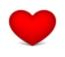 КАРДИОВАСКУЛАРНЕ БОЛЕСТИ (КВБ)УБИЦА БР. 1 У СВЕТУ!
18,6 милиона смртних исхода сваке године
31% свих смрти су последица КВБ
до 2030. предвиђа се да ће број умрлих порасти на 23 милиона
520 милиона људи у свету живи са КВБ
КВБ ДОМИНИРАЈУ У СЛИЦИ ЗДРАВЉА СТАНОВНИКА СРБИЈЕ…
повишен крвни притисак (сваки 3.)
коронарна болест срца (сваки 11.)
инфаркт миокарда (1,8%)
мождани удар (1,2%)
	Истраживање здравља становника Србије, 2019.
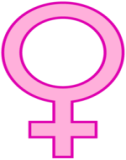 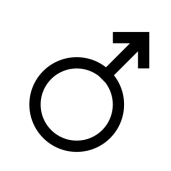 ...И БEOГРAДA
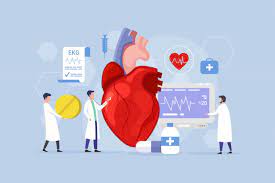 Најчешће КВБ: 
болести крвних судова мозга
исхемијске болести срца
друге болести срца
 4. разлог посета ПЗЗ (пад у 2020. због COVID-a)
 2. разлог болничког лечења (после тумора) 
	Удео болести система крвотока у укупној смртности Београђана  44,6%
ФАКТОРИ РИЗИКА
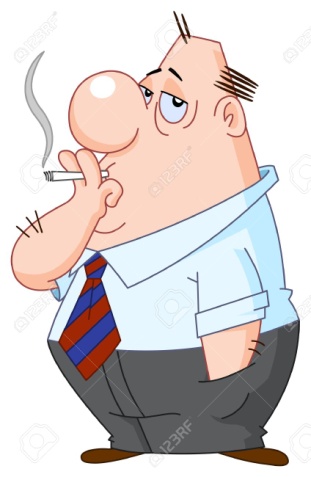 употреба дувана
нездрава исхрана
физичка неактивност
 дијабетес
висок крвни притисак
гојазност
реуматске болести
загађење ваздуха
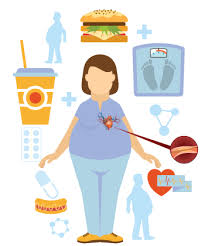 ПОСЕБАН РИЗИК У ВРЕМЕ ПАНДЕМИЈЕ COVID-19
Избегавање одлазака на рутинске, па и хитне прегледе
Недостатак приступа превенцији, лечењу и контроли
Изолација од пријатеља и породице
	 Усамљеност и искљученост повезани са повећањем ризика од срчаних обољења за 30%
Оболели од КВБ у већем ризику од тешких форми COVID-19
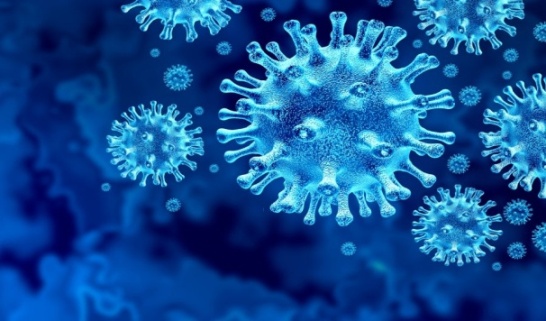 КАКО СПРЕЧИТИ КВБ?
Контролом фактора ризика може се   избећи најмање 80% превремених смрти од ових болести! 
Помозите свом срцу здравом исхраном, одбијајући дуван и вежбајући!
Користите дигиталне алате за повезивање са здравим изборима!
Повежите се са својим срцем!
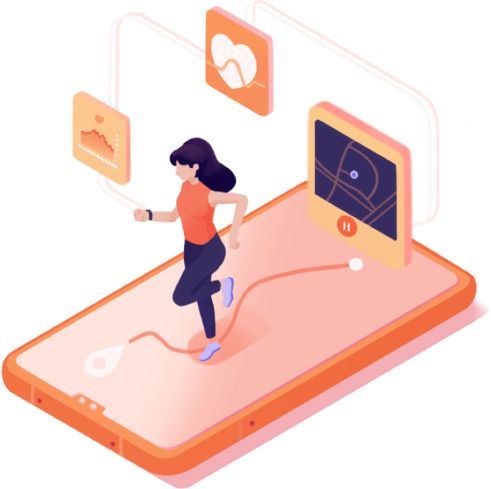 КОРИСТИТЕ        ДА  СЕ ХРАНИТЕ ЗДРАВО И ПИЈЕТЕ МУДРО
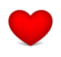 Вода или незаслађени воћни сокови уместо слатких и газираних напитака
Свеже воће као здрава алтернатива слатким посластицама
5 порција воћа и поврћа дневно (око шаку свака) - свеже, смрзнуто, конзервисано или осушено
Алкохолна пића у складу са препорученим смерницама
Што мање прерађене и претходно запаковане хране (садржи много соли, шећера и масти)
Здрав оброк припремљен код куће понесите на посао или у школу
КОРИСТИТЕ        ДА  БУДЕТЕ АКТИВНИ
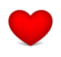 Најмање 30 минута физичке активности умереног интензитета 5 пута недељно
Или најмање 75 минута интензивне физичке активности, распоређених током целе недеље 
Свирање, ходање, кућни послови, плес - све се рачуна!
Будите активни сваки дан - ходајте степеницама, шетајте или возите бицикл уместо вожње
Останите фит код куће - чак и ако сте у карантину, можете се придружити виртуелним часовима вежби 
Преузмите апликацију за вежбање или користите педометар да бисте пратили свој напредак
КОРИСТИТЕ        ДА КАЖЕТЕ “НЕ” ПУШЕЊУ
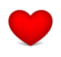 То је најбоље што можете учинити да побољшате здравље срца!
У року од 2 године од престанка пушења ризик од коронарне болести срца је значајно смањен
У року од 15 година ризик од КВБ се враћа на ризик непушача
Излагање пасивном пушењу је такође узрок срчаних обољења код непушача
Ако престанете (или не почнете уопште), не само да ћете побољшати своје здравље, већ и здравље оних око вас
Ако имате проблема са одвикавањем, затражите стручни савет и распитајте се где се пружају услуге одвикавања од пушења
УПОТРЕБИТЕ         ЗА БОРБУ против COVID-19
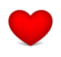 Често перите руке - користите сапун и воду најмање 20 секунди
Избегавајте поздраве и држите се на удаљености већој од 2 метра
Избегавајте додиривање лица - нарочито очију, носа и уста
Увек кашљите или кијајте у марамицу или лакат да бисте заштитили друге 
На време потражите лекарски савет – јавите се у ковид амбуланту ако имате температуру, кашаљ или отежано дисање
Останите код куће, будите информисани - следите савете надлежних и здравствених радника
Вакцинишите се!
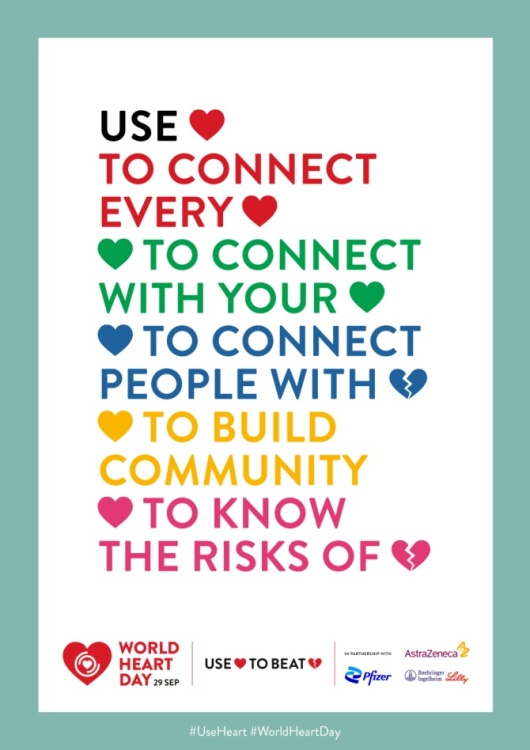 Светски дан срца 2021
Употребите своје знање, 
осећања и утицај 
како бисте били сигурни да Ви,
 Ваши најближи и заједница чији сте део 
имате најбоље шансе за здрав живот.

KОРИСТИ          ЗА ПОВЕЗИВАЊЕ
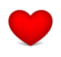